Keski-Suomen hyvinvointialue 1.1.2023
Henkilöstöjärjestöjen aamukahvit 22.10.2021
HR-vastuuvalmistelija Riitta Hallberg
Sosiaali- ja terveydenhuollon sekä pelastustoimen uudistus
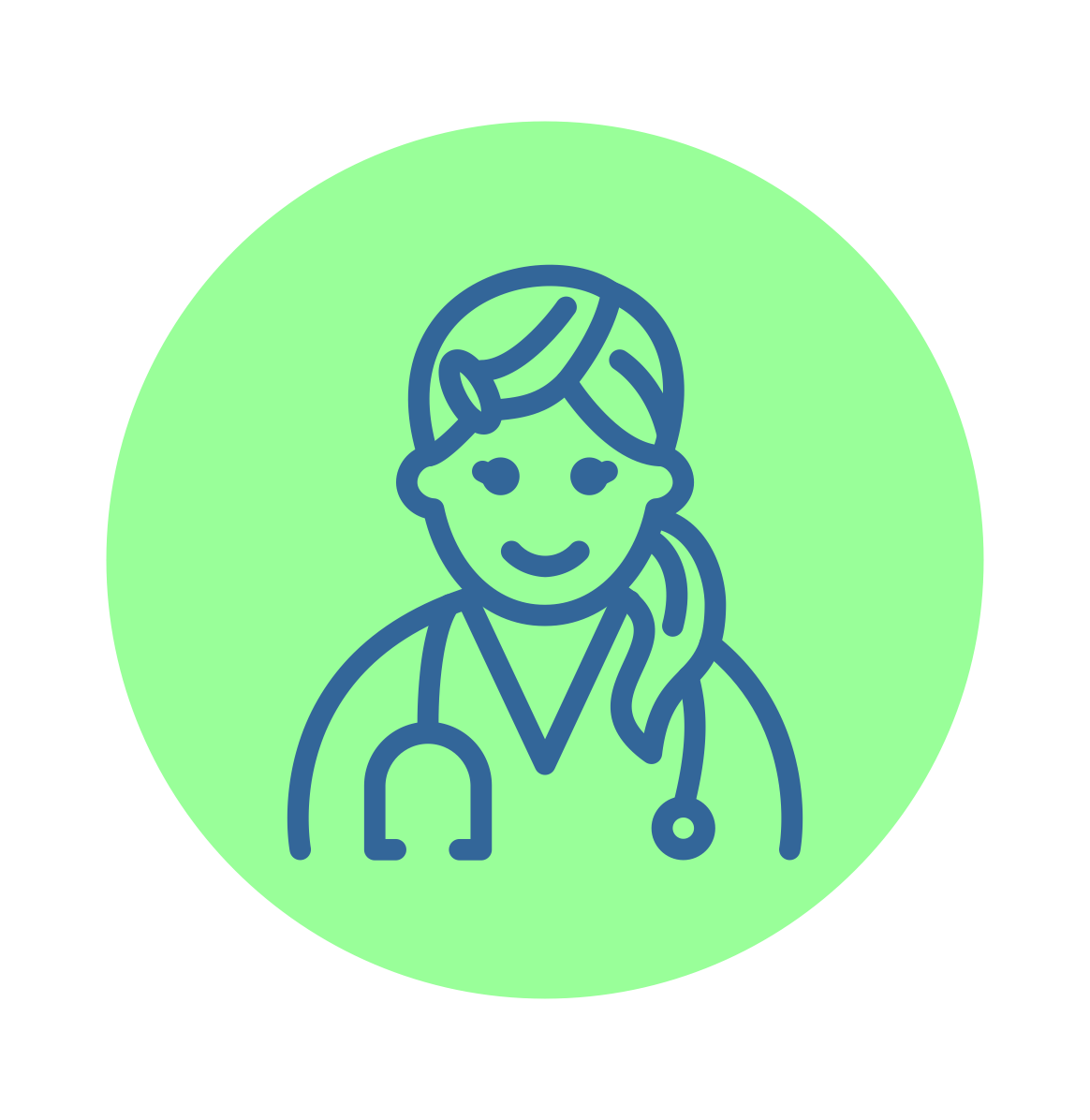 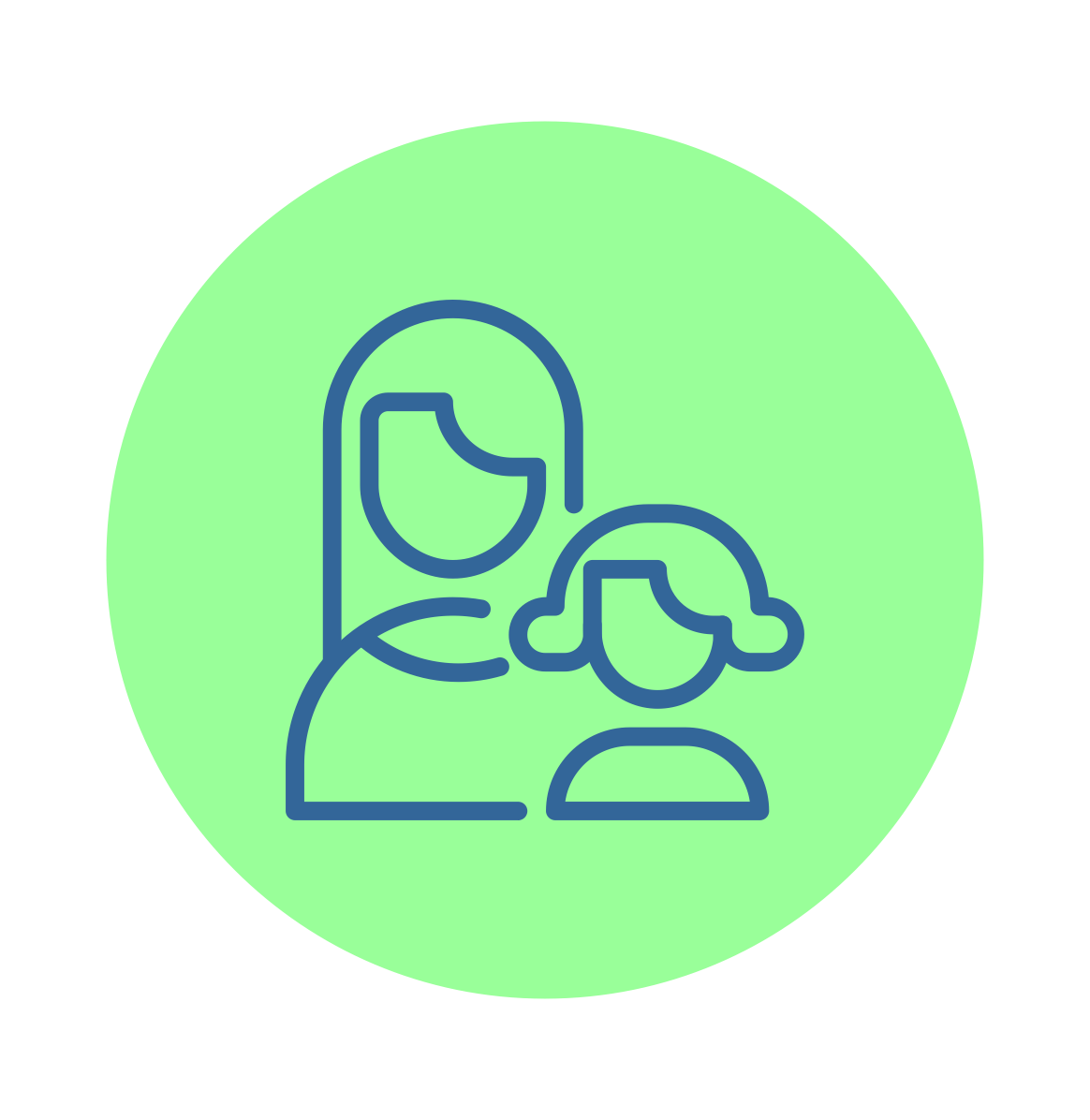 Sosiaali- ja terveydenhuollon sekä pelastustoimen palveluiden järjestämisvastuu siirtyy Keski-Suomen hyvinvointialueelle. 
Muutoksen takana on  lainsäädännön uudistus, jonka eduskunta hyväksyi 23.6.2021 ja joka astui voimaan 1.7.2021.Uudistuksen myötä Suomeen perustettiin 21 hyvinvointialuetta, joista Keski-Suomi muodostaa oman alueensa. Lisäksi Helsingin kaupunki toimii alueensa palveluiden järjestäjänä.
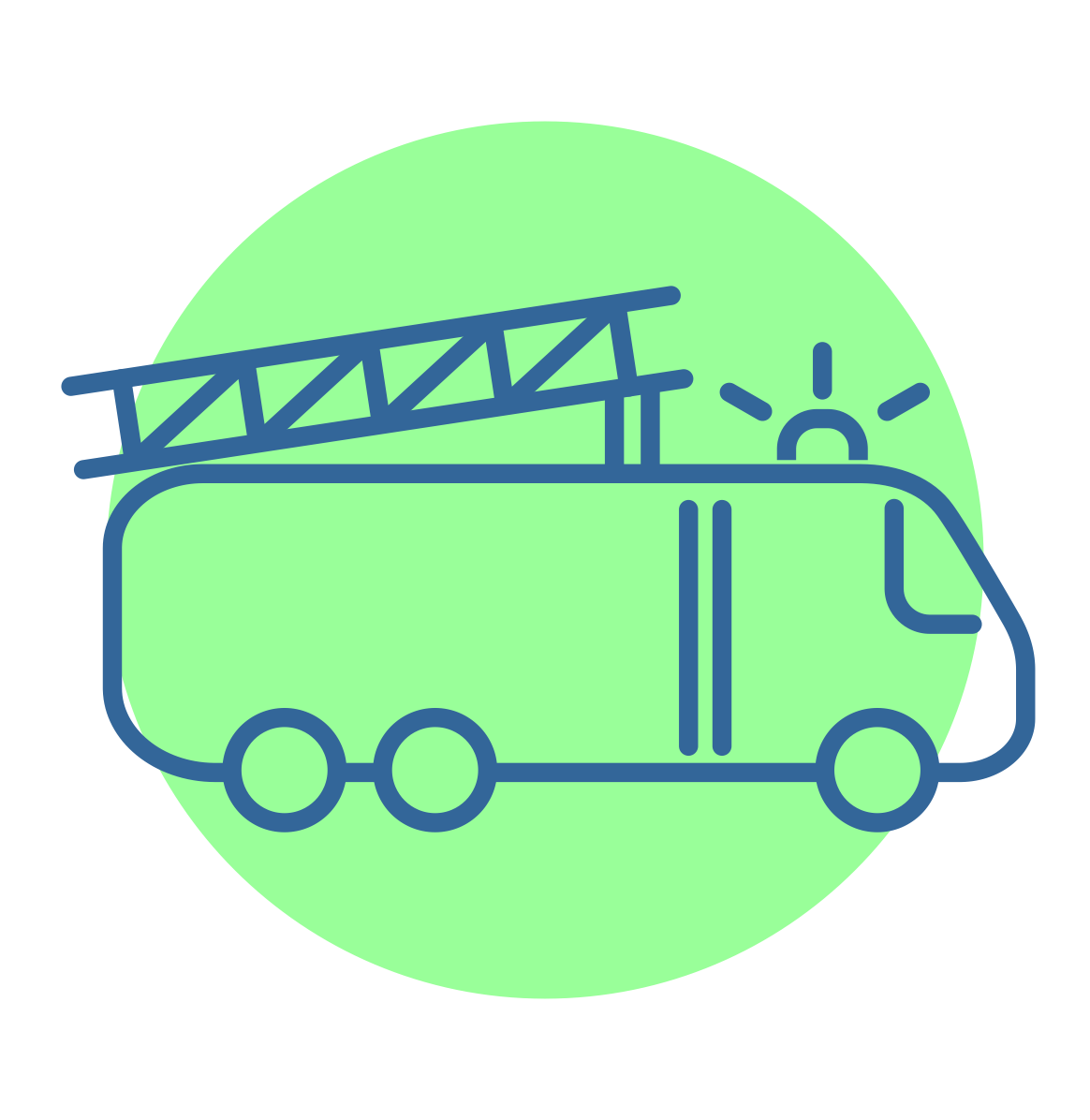 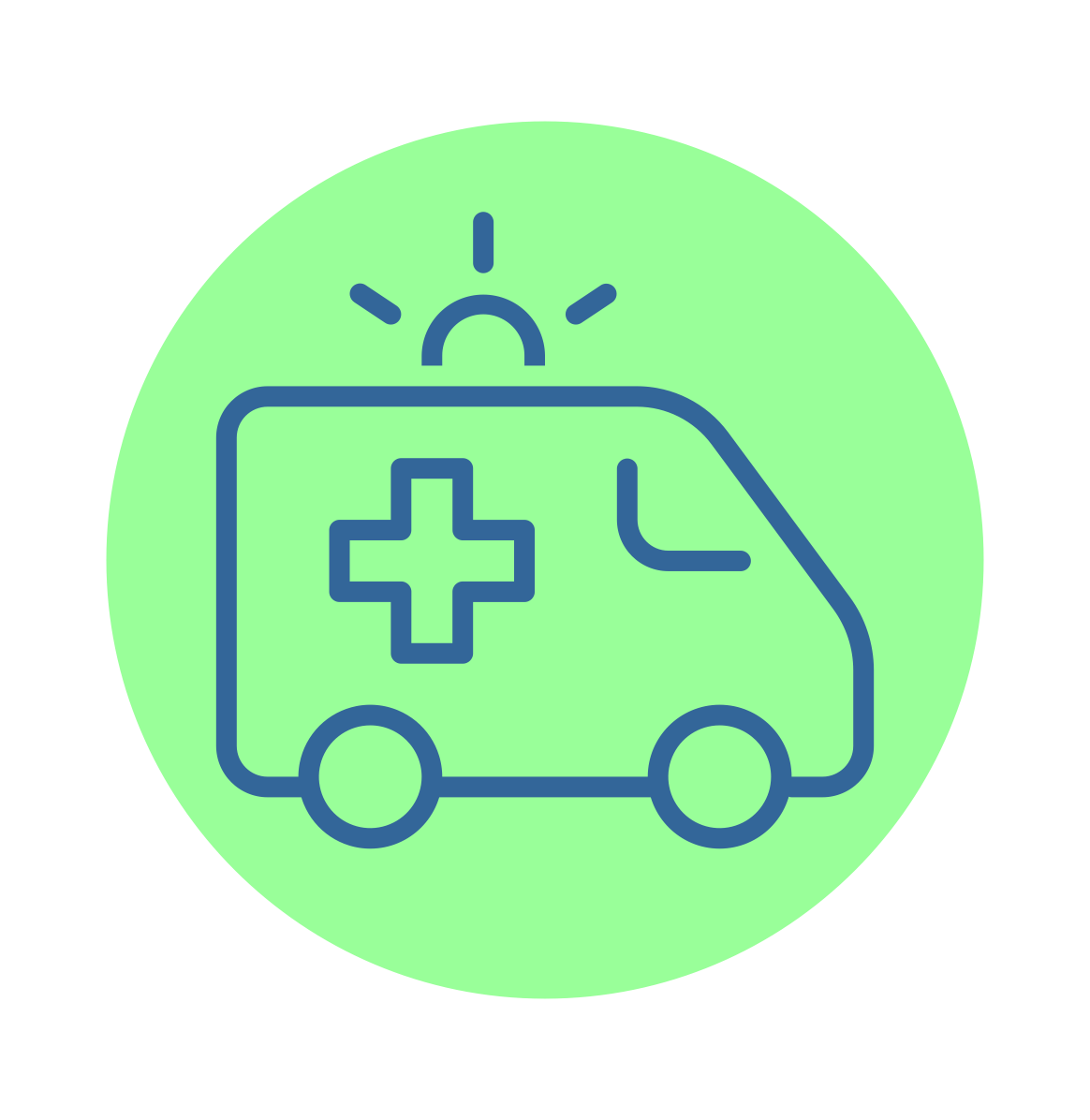 Uudistuksen tavoitteet
Turvata yhdenvertaiset ja laadukkaat sosiaali-, terveys- ja pelastustoimenpalvelut kaikille keskisuomalaisille
Parantaa palvelujen saatavuutta ja saavutettavuutta
Kaventaa alueen hyvinvointi-ja terveyseroja
Vastata ikääntymisen ja syntyvyyden laskun aiheuttamiin haasteisiin
Turvata ammattitaitoisen työvoiman saanti alueen sosiaali-, terveys- ja pelastustoimen palveluihin
Hillitä palveluiden kustannusten kasvua
Varmistaa pelastustoimen ja sosiaali- ja terveyspalveluiden keskinäinen yhteys synergiaedun tuottamiseksi
Keski-Suomen hyvinvointialue
Pihtipudas
Kinnula
Keski-Suomen hyvinvointialue muodostuu Keski-Suomen maakunnan 22 kunnasta.

Asukasmäärä: 275 000 (11/2020)
Talous: noin 1 000 milj. € / vuosi 
Henkilöstö: noin 9 500 henkilötyövuotta (htv)
Kunnat ja yhteistoiminta-alueet: 5 900 htv
Keski-Suomen sairaanhoitopiiri 3 300 htv
Keski-Suomen pelastuslaitos 335 htv
Kivijärvi
Viitasaari
Kyyjärvi
Kannon-koski
Karstula
Saarijärvi
Äänekoski
Konne-vesi
Multia
Uurainen
Laukaa
Hanka-
salmi
Keuruu
Jyväs-kylä
Petäjä-vesi
Muurame
Toivakka
Jämsä
Joutsa
Luhanka
Väliaikainen valmistelutoimielin
Sosiaali- ja terveydenhuollon 
ja pelastustoimen uudistuksen voimaanpanolain mukaan hyvinvointialueelle on asetettava väliaikainen valmistelutoimielin.
Sairaanhoitopiirin hallitus on asettanut Keski-Suomen hyvinvointialueelle väliaikaisen valmistelutoimielimen. Päätös tehtiin Keski-Suomen kuntakokouksen esityksen mukaisesti.
Väliaikaisen valmistelutoimielimen toimikausi alkoi 1.7.2021 ja se jatkuu siihen asti kunnes aluevaltuusto on valittu, aluehallitus asetettu ja molemmat ovat aloittaneet toimintansa.
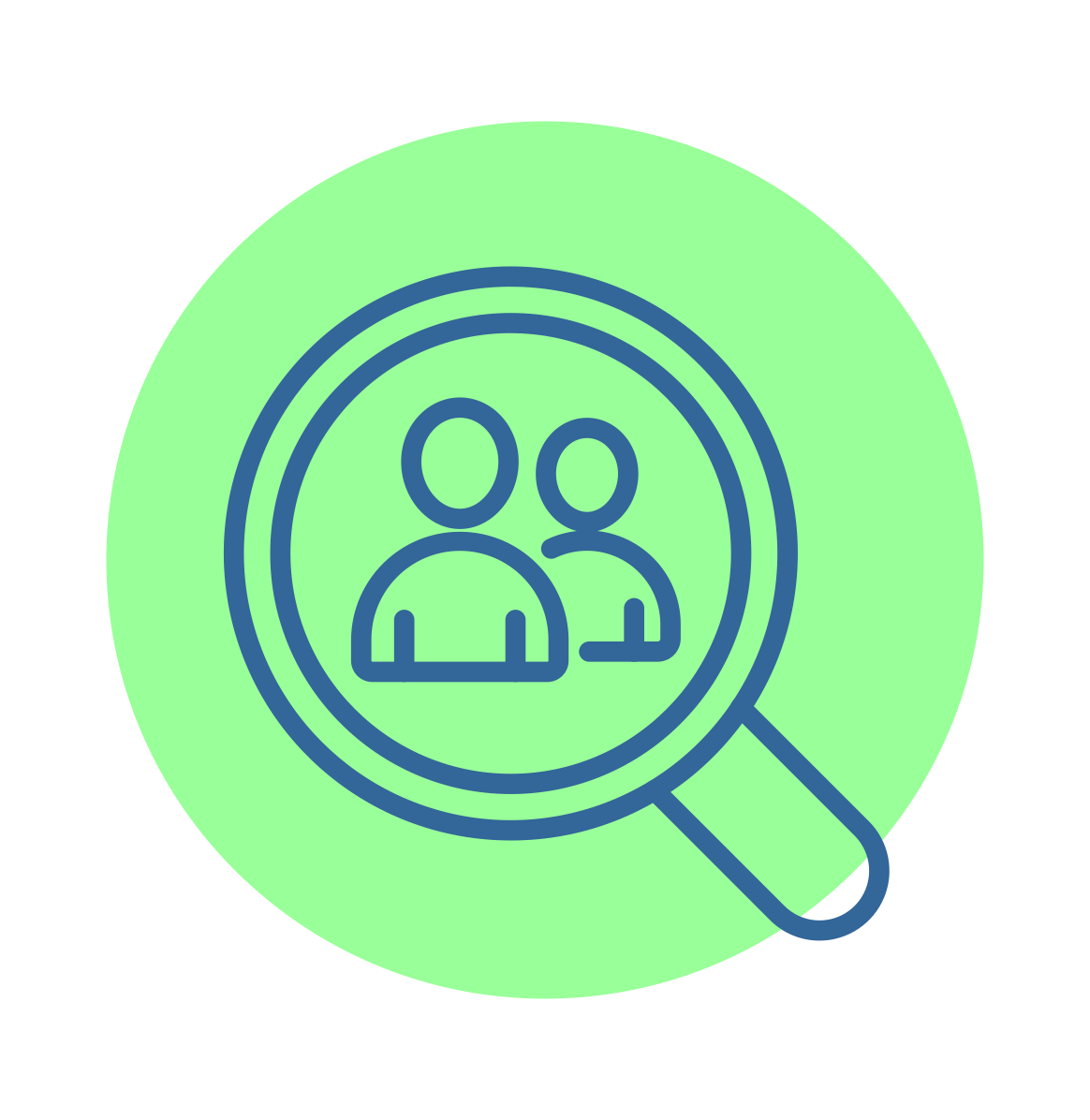 Väliaikaisen valmistelutoimielimen tehtävät
Hyvinvointialueen väliaikaisen valmistelutoimielimen tehtävä on...

selvittää alueelle siirtyvä henkilöstö ja valmistella aluevaltuustolle ehdotus sen siirtosuunnitelmasta ja -sopimuksesta;
osallistua alueelle siirtyvän kiinteän omaisuuden selvittämiseen;
osallistua siirtyvien sopimusten ja näitä koskevien oikeuksien ja velvollisuuksien selvittämiseen;
osallistua siirtyvien hallinto- ja palvelutehtävien hoitamista tukevien tieto- ja viestintäteknisten järjestelmien ja -ratkaisujen selvittämiseen;
valmistella alueen toiminnan ja hallinnon järjestämistä sekä tilintarkastajan valintaa;
päättää hyvinvointialueen vuosien 2021 ja 2022 talousarvioista;
osallistua ensimmäisten aluevaalien järjestämiseen;
valmistella hyvinvointialueen toiminnan ja hallinnon käynnistämiseen välittömästi liittyviä muita asioita.
Valmistelutoimielin tekee yhteistyötä niiden viranomaisten kanssa, joiden tehtäviä se saa hoitaakseen ja joiden henkilöstöä hyvinvointialueelle siirtyy:
HR-valmistelusta
Vaten yhteistoimintaelin

Työnantajan edustajat:
Vaten pj Kati Kallimo (varalla Vaten vpj Hanna Helaste)
Vaten hr-valmistelija Riitta Hallberg (varalla vaten jäsen Tiina Koponen)

Pääsopijajärjestöjen edustajat:
Sote ry/ Super Sari Puikkonen, Jyväskylä (varalla Merja Pöyhönen, Viitasaari)
Sote ry/ Tehy Anne Puronaho, K-S shp (varalla Jaana Pollari, Jyväskylä)
JAU/ JHL Hannu Tuderus, Jyväskylä (varalla Katri Asp-Dalfidan, K-S shp)
JAU/ Jyty Tiina Sorri, Laukaa (varalle Ulla Sinikka Sihvonen, Jyväskylä)
Juko/ LS Outi Kavasmaa, K-S shp (varalla Heikki Ilola, Jyväskylä)
Juko/ KVTES Heljä Siitari, Jyväskylä (varalla Oskari Kivelä, Äänekoski)

Puheenjohtaja Riitta Hallberg ja varapuheenjohtaja Hannu Tuderus.
HR-valmistelusta
Väliaikainen toimielin päätti, että väliaikaisen valmistelun tueksi perustetaan tässä vaiheessa kuusi erillistä jaostoa. Jaostoissa valmistellaan asioita alueellisen valmistelun tiekartan mukaisesti ja tarpeen mukaan asioita tuodaan toimielimen päätettäväksi. Jaostot ovat valmistelevia työryhmiä, jotka valmistelevat asioita väliaikaiselle toimielimelle ja edelleen alkuvuodesta 2022 valittavan valtuuston päätöksentekoon.  
Järjestöt ovat nimenneet alla oleviin jaostoihin 1 edustajan ja varaedustajan, jotka kummatkin voivat osallistua kokouksiin. Henkilöstöjaostoon järjestöt nimesivät edustajansa 2+2+2.

Jaostot ja puheenjohtajat ovat: 
Sote-palvelut jaosto, puheenjohtaja Tuija Koivisto, varapuheenjohtaja Marja Laurila
Pelastustoimen jaosto, puheenjohtaja Ville Mensala, varapuheenjohtaja Pauli Nurminen
Talousjaosto, puheenjohtaja Aija Suntioinen, varapuheenjohtaja Lasse Leppä
Henkilöstöjaosto, puheenjohtaja Riitta Hallberg, varapuheenjohtaja Eeva Aarnio. Henkilöstöjaoston yhteydessä erillinen henkilöstöryhmä, joka toimii työnantajan foorumina
ICT-jaosto, puheenjohtaja Jari Porrasmaa, varapuheenjohtaja Päivi Leikkola
Yhdyspintajaosto, puheenjohtaja Hanna Helaste, varapuheenjohtaja Matti Mäkinen
HR-valmistelusta
Henkilöstöjaosto (pohjana on maakunnallinen henkilöstötyöryhmä)
Puheenjohtaja Riitta Hallberg
Varapuheenjohtaja Eeva Aarnio
Arja Aroheinä, Jyväskylä
Arja-Leena Kriivarinmäki, Äänekoski
Eero Raittila, Laukaa
Mari Nurmiranta, Muurame
Maarit Mäntykoski, Jämsä
Mervi Pääkkö, Wiitaunioni
Tarja Ojala, Keuruu
Erja Tammelin, Saarikka
HR-valmistelusta
Anna-Maija Kääriäinen, Joutsa (pienempien/muiden kuntien edustaja)
Heljä Lundgren-Laine, Keski-Suomen shp
Mikael Monthan, Pelastuslaitos
Marjut Nieminen, Keski-Suomen shp (palvelussuhdepäällikkö)
Merja Virtanen, Jyväskylä/Vate (kehittämispäällikkö)
Hannu Tuderus, JAU
Ulla Sinikka Sihvonen, JAU
Heljä Siitari, Juko
Outi Kavasmaa, Juko
Anne Puroaho, Sote
Sari Puikkonen, Sote


Valmistelua tullaan tekemään pienemmissä työryhmissä
Keski-Suomen hyvinvointialueen valmistelurakenne, syksy 2021
Poliittinen seuranta-ryhmä
Piirijärjestöt
Kuntaseuranta
Kunnanjohtaja-kokous
Poliittinen 
seuranta
Kuntakokous
VÄLIAIKAISEN VALMISTELUTOIMIELIMEN VALMISTELUVASTUUT
pj. Kati Kallimo
Johtaminen ja ​osaaminen​
Juha Kinnunen, Kati Kallimo
ICT
Jari Porrasmaa
Hallinto, talous ​ja tukipalvelut​
Juha Kinnunen, Kati Kallimo
Palveluiden ​järjestäminen​
Tuija Koivisto
Yhdyspinnat​
Hanna Helaste
Sote-palveluiden jaosto
Tuija Koivisto
Pela-palveluiden jaosto
Ville Mensala
Talousjaosto
Aija Suntioinen
Henkilöstöjaosto
Riitta Hallberg
ICT-jaosto
Jari Porrasmaa
Yhdyspintajaosto
Hanna Helaste
Yhteistoimintaelin
KANSALLISET TYÖRYHMÄT
HANKKEET
Hallinto, talous, tukipalvelutAija Suntioinen
Palvelujen järjestäminen
Tuija Koivisto
Johtaminen ja osaaminen
Juha Kinnunen
Rakenneuudistusta tukeva alueellinen valmisteluhanke
+ RRF- syksy 2021
Tulevaisuuden 
sosiaali- ja terveyskeskus -ohjelma 
+ täydennyshaku syksy 2021
ICT-hanke
(rahoitushaku syksy 2021)
Yhdyspinnat
Hanna Helaste
Henkilöstö
Riitta Hallberg
ICTJari Porrasmaa
Uudistuksen aikataulu Keski-Suomessa
Väliaikainen valmistelutoimielin
asetettu
Aluevaltuustojen toimikausi alkaa
Lait astuvatvoimaan
Aluevaalit
Tehtävät siirtyvät hyvinvointialueelle
Sote-100
Eduskuntakäsittely
Väliaikaishallinto
Keski-Suomen hyvinvointialue
2022
2021
2023
Tulevaisuuden sote-keskus -ohjelman kehittämishankkeet 2020–2022
PALVELUJEN KEHITTÄMINEN
Rakenneuudistusta koskevat kehittämishankkeet 2020–2021
Muut kehittämishankkeet 2020–2022
Rakenna näistä elementit
Lakien 
voimaan tulo
HENKILÖSTÖN SIIRROT HVYINVOINTIALUEELLE LIIKKEEN LUOVUTUKSIN
Ketkä siirtyvät hyvinvointialueelle?
Sosiaali- ja terveydenhuollon ja pelastustoimen tehtävien ja tehtäviä hoitavan henkilöstön siirto kunnista ja kuntayhtymistä hyvinvointialueelle sekä hyvinvointiyhtymään katsotaan liikkeen luovutukseksi. 
Liikkeen luovutukseksi katsotaan myös kunnan tai kuntayhtymän palveluksessa olevien opiskeluhuollon psykologien ja kuraattoreiden siirtyminen hyvinvointialueelle ja hyvinvointiyhtymään.
Ketkä siirtyvät hyvinvointialueelle?
Liikkeenluovutukseksi katsotaan myös (laissa sosiaali- ja terveydenhuoltoa ja pelastustoimea koskevan uudistuksen toimeenpanosta ja sitä koskevan lainsäädännön voimaanpanosta  3 luvun 18 §:n) kunnan 1 momentissa tarkoitettujen tehtävien tukitehtävien ja tehtäviä hoitavan henkilöstön siirrot, jos tehtävää hoitavan henkilön tosiasiallisista tehtävistä vähintään puolet on 1 momentissa tarkoitettujen tehtävien tukitehtäviä.

Tukipalvelutehtäviä ovat kaikki sosiaali- ja terveydenhuollon tai pelastustoimen toimintaa tukevat tehtävät esimerkiksi
Keskitetty ruokahuolto
Siivous
Laitehuolto
Toimisto- ja hallintopalvelut
Palkanlaskennan, talouden ja henkilöstöhallinnon palvelut
ICT-palvelut
Kiinteistötoimi, tekniset palvelut
Laboratorio- ja kuvantamispalvelut
YHTEISTOIMINTA HYVINVOINTIALUEEN MUODOSTAMISESSA
Yhteistoiminta ymmärrettävä laajasti
Yksittäistä henkilöä koskevat asiat 
työntekijän ja esimiehen kesken (mukana voi olla myös luottamusmies tai työsuojeluvaltuutettu)
Välitön yhteistoiminta
 työpaikan tasolla työpaikkaa koskevat asiat, keskustelu ja asioiden läpikäynti
Edustuksellinen yhteistoiminta laajemmin henkilöstöä koskevista asioista
Yhteistyöryhmät ja yhteistyötoimikunnat
 Tarvittaessa erilliset yhteistoimintaneuvottelut
Uudistus vakioaiheeksi edustukselliseen yhteistoimintaan
Yhteistoiminnan toteuttaminen uudistuksessa kaikilla yhteistoiminnan eri tasoilla
Hyvinvointialueiden perustamisen ja sote-uudistuksen yhteistoimintamenettely
Tietojen luovuttamista koskeva yhteistoimintakäsittely
Yt-käsittely
x
Yt-käsittely
x
Liikkeen luovutusta koskeva yhteistoimintamenettely
Yt-käsittely
x
Tällä yhteistoimintakäsittelyllä aloitetaan sote-uudistuksen yhteistoimintamenettely liittyen ensi vaiheessa tietojen keräämiseen/ luovuttamiseen
Tietojen luovuttamisen yhteistoimintakäsittely ei koske vielä henkilöiden siirtymistä liikkeen luovutuksella hyvinvointialueiden palvelukseen
Varsinaista liikkeen luovutusta ja henkilöiden siirtymistä koskevat yhteistoimintaneuvottelut käydään myöhemmin
HENKILÖSTÖ- JA PALVELUSSUHDE-TIETOJEN LUOVUTTAMINEN
Hyvinvointialueen valmistelussa tarvitaan tietoa henkilöstöstä
Henkilö- ja palvelusuhdetietojen keräämisen piirissä ovat voimaanpanolain nojalla hyvinvointialueelle siirtyvät
Tietojen luovuttaminen perustuu lakiin ja niiden käyttämisessä noudatetaan tietosuojaa koskevaa lainsäädäntöä (mm. tietovarannon tietosuojaseloste)
Henkilö- ja palvelussuhdetietojen kerääminen on valmistelun etenemisen kannalta välttämätöntä ja se on ensimmäinen askel kohti liikkeen luovutusta
Tietoja tarvitaan mm. hyvinvointialueen talous- ja henkilöstösuunnittelua varten
Kerättäviä tietoja ovat lainsäädännön pohjalta siirtyvän henkilöstön lukumäärät, palkkakulut ja lomapalkkavelka
Henkilöstötietoon avataan pääsy erikseen nimetyille valmisteluorganisaation asiantuntijoille raportointia ja jatkokäsittelyä varten
Tiedot ovat alueen käytettävissä valmistelussa vain rajoitetun ajan, minkä jälkeen tiedot tuhotaan
1. TIETOPYYNTÖ, kerättävät tiedot 1/2
1.12.2021– 31.1.2022

Henkilömäärä, palkkakustannukset koontitieto per 31.12.2021
Palkkakustannukset, sivukulut eriteltynä

Lomapalkkavelka siirtyvästä henkilöstöstä koontitieto, koontitieto 31.12.2021 tiedot
Liitteeksi lomapalkkavelkalaskelma
Laskelma ilman sivukuluja
Muut tiedot organisaatioiden käytännöistä1.12.2021 -31.1.2022, 1. tietopyyntö
Tva taulukot tai vastaavat
Ruokataukokäytännöt
Palkkapäivätulkinnat
Työajan seuranta- ja suunnittelujärjestelmät, jaksotukset, pääkäyttäjät
Työaikapankkikäytännöt, liukuvatyöaika
Työoikeudelliset riskit
Paikalliset sopimukset
Täydentyy
2. TIETOPYYNTÖ, alustava aikataulu
Palvelussuhdetiedot, alustava tietosisältö tietokuvaus
Tietosisältö kuvattuna seuraavalla dialla
Tietojen keruu ajankohta, 1.3-30.4.2022
Tietojen päivitys syys-joulukuu 2022

Miksi hr-tietoja kerätään useassa eri vaiheessa?
HR-tiedot ovat jatkuvasti muuttuvia tietoja

Monetra Keski-Suomi Oy huolehtii palkkahallinnon konversiotiedon keruun ja aikataulutuksen
Tiedot oltava järjestelmissä 1.1.2023
Tietosisällöt 1/2
Tietosisältö, konversio
Konversio toteutetaan luovuttajan palkkajärjestelmästä/Hr-järjestelmästä luovutuksen saajan palkkajärjestelmään ja mahdollisesti valittuun HR-järjestelmään
Tietosisältö alustava, voi täydentyä, järjestelmäkohtaisia eroja
Luovuttajan palkkajärjestelmä voi aiheuttaa haasteita tietosisältöjen suhteen
Konversion tekee palkkahallinto, Monetra Keski-Suomi Oy
Mitä minulle tapahtuu?
Mitä tapahtuu 1.1.2023?
Hyvinvointialueelle siirrytään ns. vanhoina työntekijöinä ja entisin palvelussuhteen ehdoin
Ketään ei irtisanota hyvinvointialueelle siirtymisen yhteydessä
Työt jatkuvat 1.1.2023 kuten ennenkin
Hyvinvointialue päättää tarkemmin organisaatiostaan, yhdenmukaistaa prosesseja ja käytäntöjä jne.
Joitakin tehtäviä todennäköisesti tullaan keskittämään ja organisoimaan toisella tavalla
Mitä tapahtuu jatkossa?
Työtehtäviin voi tulla muutoksia, kun hyvinvointialue organisoi toimintojaan tulevaisuudessa
Suurimmalla osalla henkilöstöä työtehtävät pysyvät entisellään, esim. asumispalveluissa, kotihoidossa jne.
Toisaalta hyvinvointialue tarjoaa myös mahdollisuuden uusiin, mielenkiintoisiin tehtäviin!
Tukipalveluiden osalta selvitystyötä tehdään parhaillaan mm. seuraavista:
Ketkä siirtyvät hyvinvointialueelle?
Miten ko. toiminnat organisoidaan hyvinvointialueella?
Mitä toimintoja hyvinvointialue tulee itse hoitamaan ja mitä tukipalveluja hankitaan ostopalveluna jne.?
Mitä tapahtuu jatkossa?
Kuntien kanssa yhteistyössä valmistellaan hyvinvointialueen ja kuntien yhdyspintoihin liittyviä asioita
Varmistetaan yhteistyön sujuvuus ja se, että myös kuntiin jää tarvittavaa henkilöstöä
Tällaisia yhdyspintoja ovat mm. sivistystoimen kanssa tehtävä yhteistyö, työllisyysasiat, kotouttaminen jne.
Mitä tapahtuu jatkossa?
Aluevaltuustolle valmistellaan henkilöstön siirtosuunnitelmaa ja -sopimusta
Palkkojen harmonisointia joudutaan varmasti tekemään, koska sopimusten yleisenä periaatteena on maksaa samasta työstä sama palkka
Tarkkaa aikataulua ei osaa vielä sanoa
Palkkaharmonisaatiota valmistellaan, kun kunnista on saatu kerättyä tiedot mm. tva-palkkatasoista
Työnantajan ja henkilöstön välistä yhteistoiminnan organisoitumista valmistellaan myös, samoin työsuojelun organisointia
Lisäksi valmistellaan mm. uusia paikallisia sopimuksia, palkkausjärjestelmiä, työaikamuotojen yhdenmukaistamista, henkilöstöetuisuuksia jne.